ΟΦΘΑΛΜΟΣ-ΟΥΣ
Στάμος Θεοχάρης
ΣΤΟΙΧΕΙΑ ΑΝΑΤΟΜΙΚΗΣ ΟΦΘΑΛΜΟΥ
Κερατοειδής
Σκληρός
Αγγειώδης
   Ίρις
  Ακτινωτό σώμα
  Χοριοειδής

Αμφιβληστροειδής

Οπτικό νεύρο
ΣΤΟΙΧΕΙΑ ΙΣΤΟΛΟΓΙΑΣ ΟΦΘΑΛΜΟΥ (1)Κερατοειδής
Επιθήλιο                                   

Μεμβράνη του Descemet
 
Στρώμα
  

Μεμβράνη του Bowman            

Ενδοθήλιο
ΣΤΟΙΧΕΙΑ ΙΣΤΟΛΟΓΙΑΣ ΟΦΘΑΛΜΟΥ (2)Αγγειώδης ή ραγοειδής χιτώνας
Μελαχρωστικό επιθήλιο
Μεμβράνη του Bruck
Αγγειώδης ή ραγοειδής χιτώνας: αποτελείται από ένα δίκτυο αγγείων και νεύρων, 
μέσα σε ένα υπόστρωμα από συνδετικό ιστό που περιλαμβάνει και κάποια 
μελανοκύτταρα
ΣΤΟΙΧΕΙΑ ΙΣΤΟΛΟΓΙΑΣ ΟΦΘΑΛΜΟΥ (3)Αφιβληστροειδής χιτώνας
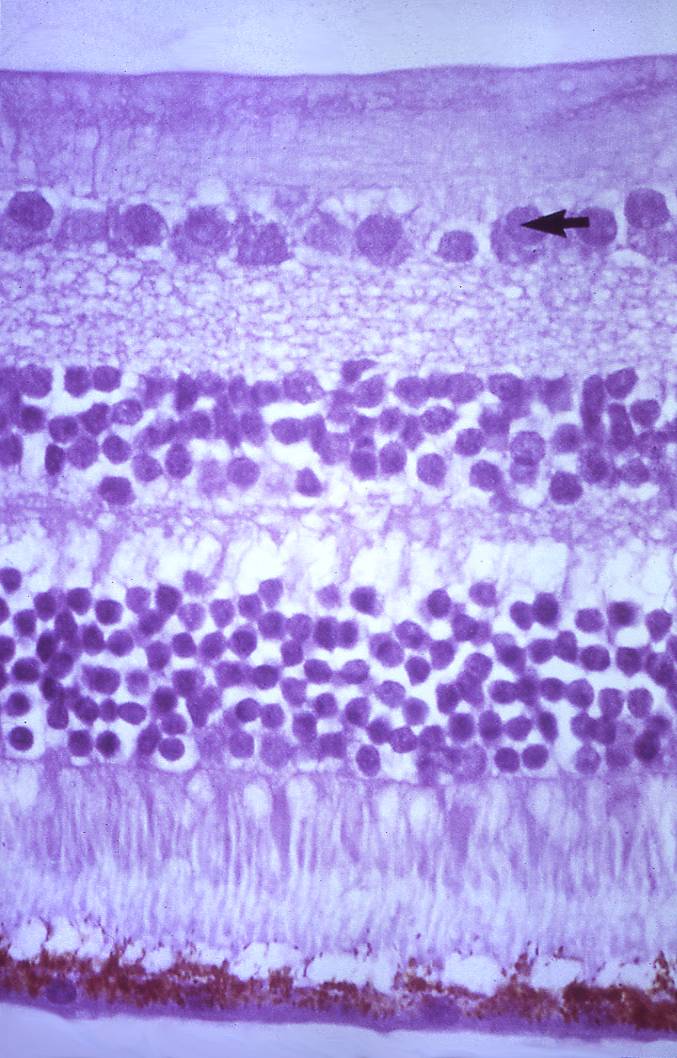 Στοιβάδα νευρικών ινών
Στοιβάδα γαγγλιακών κυττάρων
Έσω δικτυωτή ζώνη
Έσω στοιβάδα πυρήνων
Έξω δικτυωτή ζώνη
Έξω στοιβάδα πυρήνων
Έσω στοιβάδα φωτοϋποδοχέων
Έξω στοιβάδα φωτοϋποδοχέων
Χρωστικό επιθήλιο
ΣΤΟΙΧΕΙΑ ΙΣΤΟΛΟΓΙΑΣ ΟΦΘΑΛΜΟΥ (4)Οπτικό νεύρο
Κεντρική αρτηρία και φλέβα τουαμφιβληστροειδούς
ΣΤΟΙΧΕΙΑ ΙΣΤΟΛΟΓΙΑΣ ΟΦΘΑΛΜΟΥ (5Α)
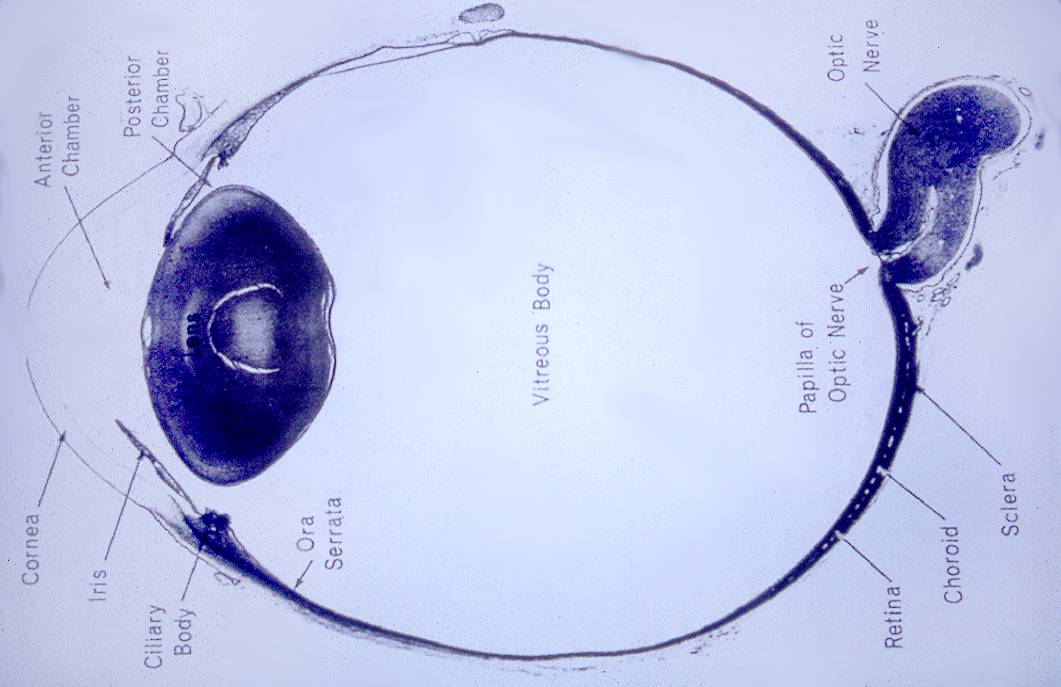 ΣΤΟΙΧΕΙΑ ΙΣΤΟΛΟΓΙΑΣ ΟΦΘΑΛΜΟΥ (5Β)
Το πρόσθιο διαμέρισμα 
πληρούται με το υδατοειδές υγρό 
 περιλαμβάνει την πρόσθια και την οπίσθια κάμερα
Το οπίσθιο  διαμέρισμα 
πληρούται με το υαλοειδές σώμα 
 επεκτείνεται από τον αμφιβληστροειδή μέχρι τον φακό
ΟΦΘΑΛΜΟΣ
Έκθεση σε ποικίλους  εξωτερικούς παράγοντες-τοξικές ουσίες-μικροοργανισμούς-σωματίδια  βλάβες κερατοειδούς
Η υγιής λειτουργία του απαιτεί καλή οξυγόνωση και σταθερή ενδοφθάλμια πίεση
Συμμετέχει σε συστηματικές παθήσεις       (διαβήτης, υπέρταση)
ΟΦΘΑΛΜΙΚΗ ΦΛΕΓΜΟΝΗ
Φλεγμονή Επιπεφυκότα-Κερατοειδούς
Ενδοφθάλμιες Λοιμώξεις
Πυογενής Βακτηριδιακή Λοίμωξη
Λοιμώξεις από Μύκητες ή Παράσιτα
Κοκκιωματώδης Φλεγμονή
ΟΦΘΑΛΜΙΚΗ ΦΛΕΓΜΟΝΗΦλεγμονή Επιπεφυκότα-Κερατοειδούς
Αλλεργικής αιτιολογίας
Βακτηριδιακές-Ιογενείς λοιμώξεις-Χλαμύδια
Λεμφοζιδιακή επιπεφυκίτιδα (ιογενής)
Αιμορραγική επιπεφυκίτιδα (αδενοϊός)
ΟΦΘΑΛΜΙΚΗ ΦΛΕΓΜΟΝΗΦλεγμονή Κερατοειδούς
Εξέλκωση (ιογενής-βακτηριακή)
Ερπητική κερατοειδίτιδα
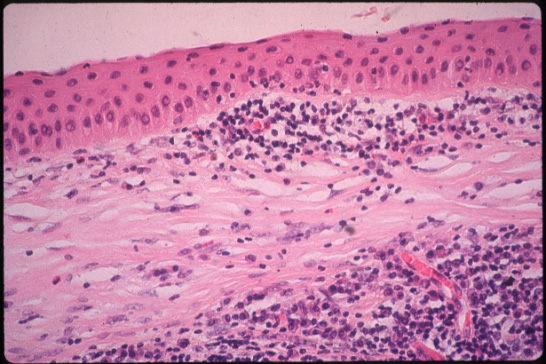 ΟΦΘΑΛΜΙΚΗ ΦΛΕΓΜΟΝΗΕνδοφθάλμιες Λοιμώξεις
Πυογενής Βακτηριδιακή Λοίμωξη
   (μετά από τραυματισμό ή αιματογενώς)
Λοιμώξεις από Μύκητες (Candida) 
Λοιμώξεις από Ιούς (Herpes, CMV)
Λοιμώξεις από Παράσιτα (Toxoplasma gondii)
ΟΦΘΑΛΜΙΚΗ ΦΛΕΓΜΟΝΗΚοκκιωματώδης Φλεγμονή
Φυματίωση
Σύφιλη
Βρουκέλωση

Σαρκοείδωση


Συμπαθητική οφθαλμία
Ίριδα ή ακτινωτό σώμα, χοριοειδή χιτώνα


Ίριδα, χοριοειδή χιτώνα, αμφιβλιστροειδή, οπτικό νεύρο

Αμφοτερόπλευρη κοκκιωματώδης  ραγοειδίτιδα
ΟΦΘΑΛΜΙΚΗ ΦΛΕΓΜΟΝΗ
Ρευματοειδής Νόσος

Εξέλκωση κερατοειδούς με αυτόματη διάτρηση
Νεκρωτική σκληρίτιδα
Μή ειδική Κοκκιωματώδης Ραγοειδίτιδα
Αιτιολογία: Άγνωστη
Λεμφοκυτταρική διήθηση ραγοειδούς χιτώνα
Ρίκνωση Οφθαλμού-Ίνωση-Δευτεροπαθής οστεοποίηση
ΑΓΓΕΙΑΚΑ-ΕΚΦΥΛΙΣΤΙΚΑ ΝΟΣΗΜΑΤΑ ΟΦΘΑΛΜΟΥ
ΑΓΓΕΙΑΚΗ ΝΟΣΟΣ ΑΜΦΙΒΛΗΣΤΡΟΕΙΔΗ
Εστιακή αποφρακτική νόσο  βλάβες στα αρτηριόλια  ισχαιμία εξίδρωση διαμέσου του κατεστραμένου ενδοθηλίου των τριχοειδών  Εξιδρώματα
Μαλακά:μικροέμφρακτο -αιμορραγία-νεοαγγείωση
ΑΓΓΕΙΑΚΑ-ΕΚΦΥΛΙΣΤΙΚΑ ΝΟΣΗΜΑΤΑ ΟΦΘΑΛΜΟΥ
ΑΓΓΕΙΑΚΗ ΝΟΣΟΣ ΑΜΦΙΒΛΗΣΤΡΟΕΙΔΗ
Εξιδρώματα
Μαλακά: μικροέμφρακτο -αιμορραγία-νεοαγγείωση
Σκληρά: ωχροκίτρινες περιοχές στον αμφιβληστροειδή-νεκρώσεις-ΝΕΟΑΓΓΕΙΩΣΗ

Τα νεοαγγεία τείνουν να διεισδύσουν στο υαλοειδές σώμα  σχηματίζουν μεμβράνες  αποκόλληση αμφιβλιστροειδούς ΤΥΦΛΩΣΗ
ΕΚΦΥΛΙΣΤΙΚΑ ΝΟΣΗΜΑΤΑ ΟΦΘΑΛΜΟΥΕΚΦΥΛΙΣΗ ΩΧΡΑΣ ΚΗΛΙΔΑΣ
Συχνότερη μή ιάσιμη αιτία απώλειας όρασης
Αιτιολογία: φλεγμονή, ενεργοποίηση συμπληρώματος
Εξέλιξη: Ατροφία φωτοϋποδοχέων της ωχράς κηλίδας εκφυλιστικές αλλοιώσεις στο μελαγχρωστικό επιθήλιο του αμφιβληστροειδούς (+) αιμορραγία-ίνωση απώλεια της κεντρικής όρασης
ΕΚΦΥΛΙΣΤΙΚΑ ΝΟΣΗΜΑΤΑ ΟΦΘΑΛΜΟΥ
ΚΑΤΑΡΡΑΚΤΗΣ
Ο φακός περιβάλλεται από μία κάψα πλούσια σε κολλαγόνο και υδατάνθρακες
Κάτω από την κάψα, στη πρόσθια επιφάνεια του φακού, υπάρχει ένα μονόστοιβο κυβοειδές επιθήλιο
Ο μεταβολισμός του φακού διατηρείται από τη διάχυση τροφικών συστατικών από το υδατοειδές υγρό
ΕΚΦΥΛΙΣΤΙΚΑ ΝΟΣΗΜΑΤΑ ΟΦΘΑΛΜΟΥ
ΚΑΤΑΡΡΑΚΤΗΣ
Θόλωση του κρυσταλλοειδούς φακού του οφθαλμού το συχνότερο αίτιο έκπτωσης ή απώλειας της όρασης
Αίτια: διαβήτης
              ανεπάρκεια βιταμινών
              γενετικές διαταραχές
              τοξικές ουσίες
              φάρμακα
        ΚΥΡΙΩΣ: Γεροντικός καταρράκτης
ΕΚΦΥΛΙΣΤΙΚΑ ΝΟΣΗΜΑΤΑ ΟΦΘΑΛΜΟΥΚΑΤΑΡΡΑΚΤΗΣ
Αρχόμενος καταρράκτης:
    σχισμοειδείς χώροι με συσσώρευση εκφυλισμένου υλικού του φακού (σωματίδια του Morgani)

Ώριμος καταρράκτης:
   αύξηση της οσμωτικής πίεσης

Υπερώριμος καταρράκτης:
    καταστροφή της κάψας και διαφυγή φακοειδών υπολειμμάτων
ΕΚΦΥΛΙΣΤΙΚΑ ΝΟΣΗΜΑΤΑ ΟΦΘΑΛΜΟΥΚΑΤΑΡΡΑΚΤΗΣ
Συγγενής καταρράκτης   βλάβη στις αναπτυσσόμενες ίνες του φακού του εμβρύου (λοίμωξη από ερυθρά)
ΕΚΦΥΛΙΣΤΙΚΑ ΝΟΣΗΜΑΤΑ ΟΦΘΑΛΜΟΥΓΛΑΥΚΩΜΑ
Διατήρηση της ενδοφθάλμιας πίεσης
Κανάλι του Schlemm
Η διατήρηση ανοιχτής της γωνίας της πρόσθιας κάμερας αλλά και του καναλιού του Schlemm αποτελούν απαραίτητα προϋπόθεση για τη σωστή ενδοφθάλμια πίεση
ΕΚΦΥΛΙΣΤΙΚΑ ΝΟΣΗΜΑΤΑ ΟΦΘΑΛΜΟΥΓΛΑΥΚΩΜΑ
ΓΛΑΥΚΩΜΑ: ομάδα διαταραχών στις οποίες η αυξημένη ενδοφθάλμια πίεση  παρεμποδίζει την αγγειακή αιμάτωση του νευρικού ιστού  οδηγεί σε ατροφία του οπτικού νεύρου***-ΤΥΦΛΩΣΗ

Φυσιολογική ενδοφθάλμια πίεση: 10-20 mmHg

***ισχαιμική ατροφία των αξόνων των νευρικών ινών του δίσκου και δευτεροπαθής ατροφία της στιβάδας των νευρικών ινών του αμφιβληστροειδούς
ΕΚΦΥΛΙΣΤΙΚΑ ΝΟΣΗΜΑΤΑ ΟΦΘΑΛΜΟΥΓΛΑΥΚΩΜΑ ΚΛΕΙΣΤΗΣ ΓΩΝΙΑΣ (πρωτοπαθές)
Υπάρχει παθολογικά κλειστή ιριδοκερατοειδής γωνία η οποία αποφράσσεται όταν ο οφθαλμός είναι σε μυδρίαση  η ίριδα και ο φακός να έρχονται σε επαφή  παρεμπόδιση η ροή του υδατοειδούς υγρού διαμέσου της κόρης  πίεση παραμόρφωση ίριδας και μεγαλύτερη απόφραξη της γωνίας

ΟΞΕΙΑ ΕΝΑΡΞΗ
Οφθαλμική συμφόρηση-οίδημα κερατοειδούς-πόνος 
ΤΥΦΛΩΣΗ
ΕΚΦΥΛΙΣΤΙΚΑ ΝΟΣΗΜΑΤΑ ΟΦΘΑΛΜΟΥΓΛΑΥΚΩΜΑ ΚΛΕΙΣΤΗΣ ΓΩΝΙΑΣ (δευτεροπαθές)
ΑΙΤΙΟΛΟΓΙΑ  
Ποικίλα αίτια                        
Συχνότερο: ινοαγγειακή συμφόρηση μεταξύ ίριδας και κερατοειδούς μετά από ισχαιμική νόσο του αμφιβληστροειδούς και ραγοειδίτιδα
ΕΚΦΥΛΙΣΤΙΚΑ ΝΟΣΗΜΑΤΑ ΟΦΘΑΛΜΟΥΓΛΑΥΚΩΜΑ ΑΝΟΙΚΤΗΣ ΓΩΝΙΑΣ
Πρωτοπαθές
Η ανώμαλη υψηλή ενδοφθάλμια πίεση οφείλεται σε ανώμαλη αντίσταση στο σύστημα απορροής αγνώστου αιτιολογίας 
Δευτεροπαθές
Μηχανική απόφραξη του συστήματος απορροής από φλεγμονώδη κύτταρα , νεοπλασματικά κύτταρα ή από άμορφα αποτρίμματα από τον εκφυλισμένο φλοιό του φακού
ΕΚΦΥΛΙΣΤΙΚΑ ΝΟΣΗΜΑΤΑ ΟΦΘΑΛΜΟΥΓΛΑΥΚΩΜΑ ΚΛΕΙΣΤΗΣ ΓΩΝΙΑΣ (συγγενές)
Βρέφη και παιδιά 
Οφείλεται σε ανωμαλίες της διάπλασης  και αποτυχία στο σχηματισμό του δοκιδώδους δικτύου και της γωνίας του θαλάμου στα πρώτα στάδια της ενδομήτριας ζωης
Αυξημένη ενδοφθάλμια πίεση ομοιόμορφη διόγκωση του εύπλαστου βρεφικού οφθαλμού
    (μάτι βοδιού –βούφθαλμος)
ΝΕΟΠΛΑΣΜΑΤΑ
Στα βλέφαρα, στον επιπεφυκότα και στους ιστούς στον οφθαλμικό κόγχο αναπτύσονται νεοπλάσματα που δεν διαφέρουν από αυτά σε άλλους ιστούς
Ενδοφθάλμιοι όγκοι (σπάνιοι-σοβαρές επιπτώσεις στην όραση-ασυνήθιστη συμπεριφορά)
ΕΝΔΟΦΘΑΛΜΙΟΙ ΟΓΚΟΙ
ΡΕΤΙΝΟΒΛΑΣΤΩΜΑ
ΚΑΚΟΗΘΕΣ ΜΕΛΑΝΩΜΑ
Eagle RC Jr.  Eye 2013; 27:128–136
ΚΑΚΟΗΘΕΣ ΜΕΛΑΝΩΜΑ
Schoenfield L. Adv Anat Pathol 2014;21:138–143
ΚΑΚΟΗΘΕΣ ΜΕΛΑΝΩΜΑ
ΚΑΚΟΗΘΕΣ ΜΕΛΑΝΩΜΑ-ΗΠΑΤΙΚΕΣ ΜΕΤΑΣΤΑΣΕΙΣ
ΚΑΚΟΗΘΕΣ ΜΕΛΑΝΩΜΑ
Kaliki and CL Shields.  Eye 2017; 31:241–257
ΚΑΚΟΗΘΕΣ ΜΕΛΑΝΩΜΑ-ΙΣΤΟΛΟΓΙΑ
Eagle RC Jr.  Eye 2013; 27:128–136
ΚΑΚΟΗΘΕΣ ΜΕΛΑΝΩΜΑ-ΙΣΤΟΛΟΓΙΑ
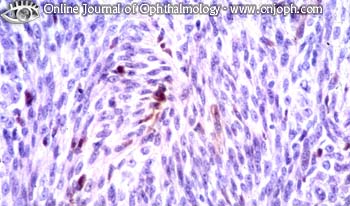 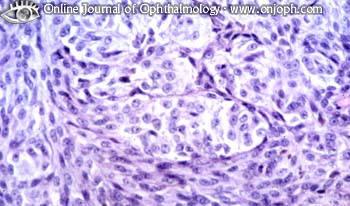 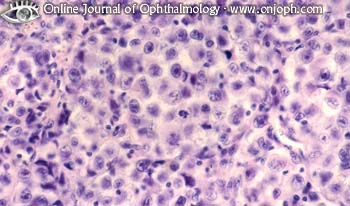 Ατρακτόμορφα κύτταρα
Eπιθηλιόμορφα κύτταρα
Μικτός τύπος
ΚΑΚΟΗΘΕΣ ΜΕΛΑΝΩΜΑ-ΙΣΤΟΛΟΓΙΑ
Schoenfield L. Adv Anat Pathol 2014;21:138–143
ΚΑΚΟΗΘΕΣ ΜΕΛΑΝΩΜΑ-ΠΡΟΓΝΩΣΗ
Ιστολογικός τύπος (Χειρότερο το επιθηλιοειδές)
Μέγεθος του όγκου
Εντόπιση (Καλύτερα το μελάνωμα της ίριδας)
Επέκταση στο οπτικό νεύρο
Επέκταση στον σκληρό χιτώνα
Νέκρωση
Λεμφοκυτταρική διήθηση
Νεοαγγείωση
ΔΙΑΦΟΡΕΣ ΣΤΟ ΜΟΡΙΑΚΟ ΑΠΟΤΥΠΩΜΑ ΔΕΡΜΑΤΙΚΟΥ ΚΑΙ ΟΦΘΑΛΜΙΚΟΥ ΜΕΛΑΝΩΜΑΤΟΣ
Komatsubara KM and Carvajal RD. Curr Oncol Rep 2017; 19: 45
Schopper and Correa Int J Retin Vitr (2016) 2:4
ΡΕΤΙΝΟΒΛΑΣΤΩΜΑ
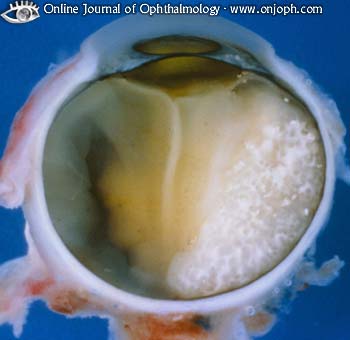 ΡΕΤΙΝΟΒΛΑΣΤΩΜΑ
Κακόηθες νεόπλασμα του αμφιβληστροειδούς που αναπτύσσεται  σε βρέφη και παιδιά
1:23.000 γεννήσεις
Ίδια επίπτωση στα φύλα
Οικογενείς περιπτώσεις
Αυτόματα αναπτυσσόμενοι όγκοι
ΡΕΤΙΝΟΒΛΑΣΤΩΜΑ
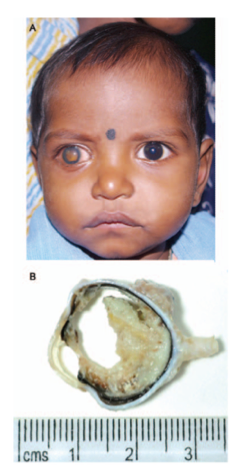 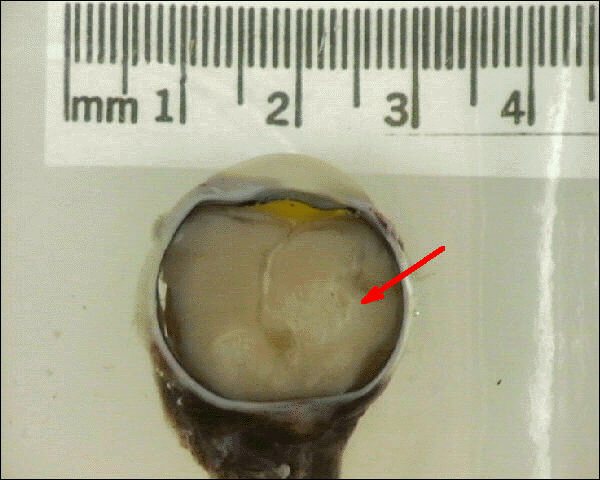 Nagarkatti-Gude et al. Ocul Immunol Inflamm. 2012;20: 244–254
ΡΕΤΙΝΟΒΛΑΣΤΩΜΑ
Villegas VM, et al., Curr Opin Ophthalmol 2013;24:581–588
ΡΕΤΙΝΟΒΛΑΣΤΩΜΑRB1 γονίδιο
Ortiz MV and Dunkel IJ. Journal of Child Neurology 2016; 31(2): 227-236
ΡΕΤΙΝΟΒΛΑΣΤΩΜΑ
Το Rb κωδικοποιεί την πυρηνική πρωτεϊνη του ρετινοβλαστώματος (RB) που καταστέλλει φυσιολογικά την κυτταρική διαίρεση
Για την ανάπτυξη ενός όγκου πρέπει να υπάρχει απώλεια και των δύο αντιγράφων του Rb (υπόθεση δύο χτυπημάτων)
ΡΕΤΙΝΟΒΛΑΣΤΩΜΑ
Στις οικογενείς περιπτώσεις  πρώτο χτύπημα η κληρονόμηση ενός μεταλλαγμένου γονιδίου
Δεύτερο χτύπημα μια σωματική μετάλλαξη
Στις μη οικογενείς περιπτώσεις δύο επίκτητες σωματικές μεταλλάξεις
ΡΕΤΙΝΟΒΛΑΣΤΩΜΑ
Pia R. Mendoza and Hans E. Grossniklaus. Progress in Molecular Biology and Translational Science, 2015;Volume 134
ΡΕΤΙΝΟΒΛΑΣΤΩΜΑΚΛΙΝΙΚΗ ΕΙΚΟΝΑ
Στραβισμός
Κατάληψη υαλοειδούς σώματος-αποκόλληση αμφιβληστροειδούς
Λευκωπή μάζα πίσω απο το φακό-λευκοκορία
ΡΕΤΙΝΟΒΛΑΣΤΩΜΑ-ΙΣΤΟΛΟΓΙΑ
Συμπαγής λευκωπή εν μέρει ασβεστοποιημένη μάζα
Μικρά αποστρογγυλωμένα κύτταρα με λίγο κυτταρόπλασμα και αυξημένο μιτωτικό δείκτη
Παρουσία κυκλικών ροζεττών (Ροζέττες Flexner-Wintersteiner)
Νεκρωτικές εστίες
ΡΕΤΙΝΟΒΛΑΣΤΩΜΑ-ΙΣΤΟΛΟΓΙΑ
ΡΕΤΙΝΟΒΛΑΣΤΩΜΑ-ΙΣΤΟΛΟΓΙΑ
ΡΕΤΙΝΟΒΛΑΣΤΩΜΑ-ΙΣΤΟΛΟΓΙΑ
Ροζέττες Flexner-Wintersteiner
Νεκρωτικές εστίες
ΡΕΤΙΝΟΒΛΑΣΤΩΜΑ
Εξωφθάλμια επέκταση-
διασπορά:
κατά μήκος του οπτικού νεύρου στον εγκέφαλο
διαμέσου του σκληρού χιτώνα στον κόγχο
Dimaras H, et al. Nat Rev Dis Primers 2017
ΣΥΧΝΕΣ ΓΟΝΙΔΙΑΚΕΣ ΜΕΤΑΒΟΛΕΣ ΣΤΟ ΡΕΤΙΝΟΒΛΑΣΤΩΜΑ
Gains (4‒ 10 copies) in oncogenes MDM4, KIF14 (1q32), MYCN (2p24), DEK, E2F3 (6p22)
 Loss of the tumor suppressor gene CDH11 (16q22-24)
ΡΕΤΙΝΟΒΛΑΣΤΩΜΑ-ΠΡΟΓΝΩΣΗ
Γενικά καλή με τη χρήση πολλαπλών διαφορετικών παρεμβάσεων
ΑΙΜΑΓΓΕΙΟΠΕΡΙΚΥΤΤΩΜΑ
ΛΕΜΦΩΜΑ
ΑΔΕΝΟΚΥΣΤΙΚΟ ΚΑΡΚΙΝΩΜΑ
ΓΛΕΙΩΜΑ ΟΠΤΙΚΟΥ ΝΕΥΡΟΥ
ΜΗΝΙΓΓΕΙΩΜΑ
ΣΒΑΝΩΜΑ
Το ους
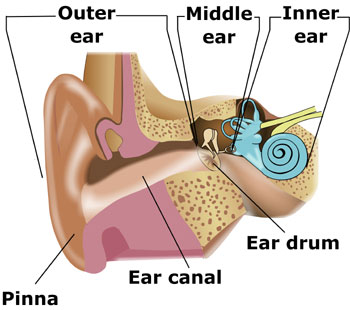 Ωτίτιδες: εξωτερικές και μέσες
                οξείες και χρόνιες
Βασικοκυτταρικό καρκίνωμα
Πτερύγιο ωτός με επέκταση στο μέσον ούς

Καρκίνωμα από πλακώδη κύτταρα
Πτερύγιο ωτός με επέκταση στο μέσον ούς

Χολοστεάτωμα 
Μέσο ους και μαστοειδής

Παραγαγγλίωμα
Μέσον ούς κυρίως σε μεσήλικες γυναίκες

Σβάνωμα
Μέσον ούς κυρίως σε μεσήλικες γυναίκες
Ετερόπλευρη απώλεια της ακοής
Βασικοκυτταρικό καρκίνωμα
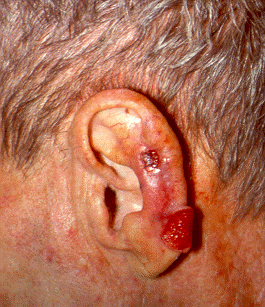 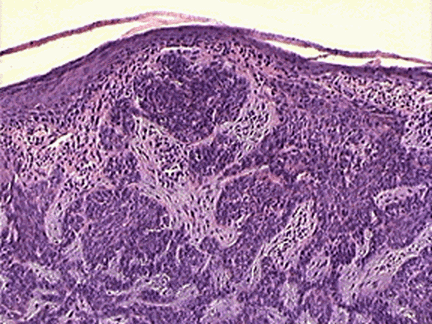 Καρκίνωμα από πλακώδη κύτταρα
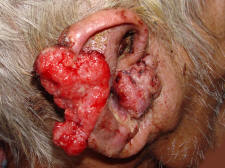 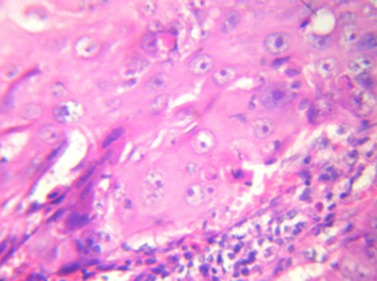 To χολοστεάτωμα
Κύστη γεμάτη με κεράτινες μάζες που μπορεί να είναι συγγενής ή και επίκτητη

Ενίοτε οδηγεί σε καταστροφή των οστών του μέσου ωτός
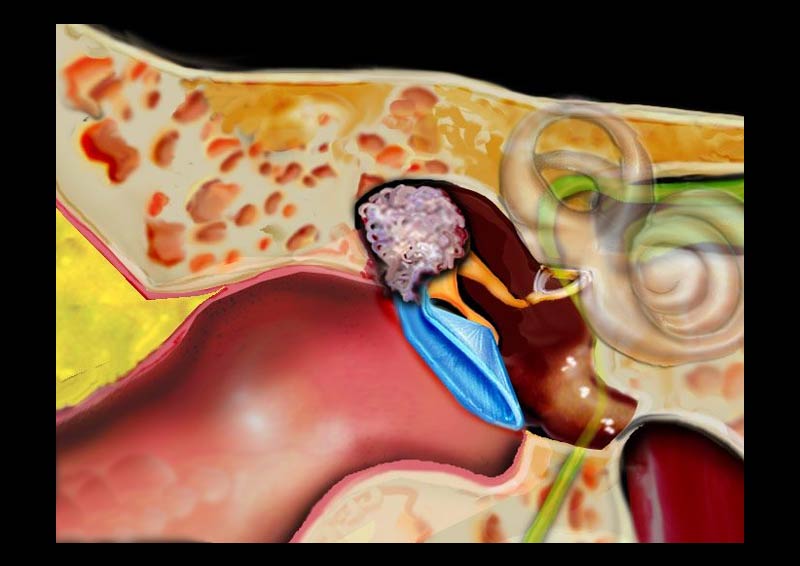 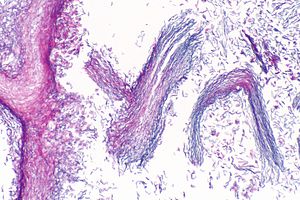 Παραγαγγλίωμα
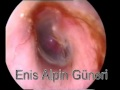 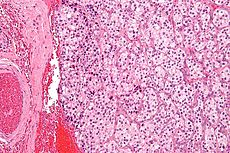 Προέρχεται από το σφαγιτιδικό παραγάγγλιο ή το τυμπανικό παραγάγγλιο
Το παραγαγγλίωμα του ωτός εμφανίζεται κυρίως σε γυναίκες

Μπορεί να είναι οικογενές, αμφοτερόπλευρο ή και να σχετίζεται με παραγαγγλιώματα αλλαχού

Κλινικά εμφανίζεται ως μία ερυθρή μάζα που προβάλλει πίσω από τη μεμβράνη του τυμπάνου

Εχει την τάση να διηθεί το γύρω οστούν, ενώ σπανιότατα έχουν αναφερθεί μεταστάσεις

Μετά από χειρουργική αφαίρεση η συχνότητα υποτροπής είναι μεγάλη (50%)
Σβάνωμα μέσου ωτός
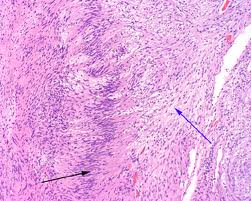 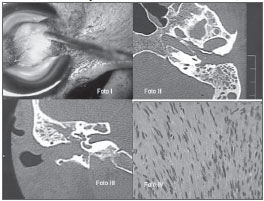 ΕΥΧΑΡΙΣΤΩ!!!!